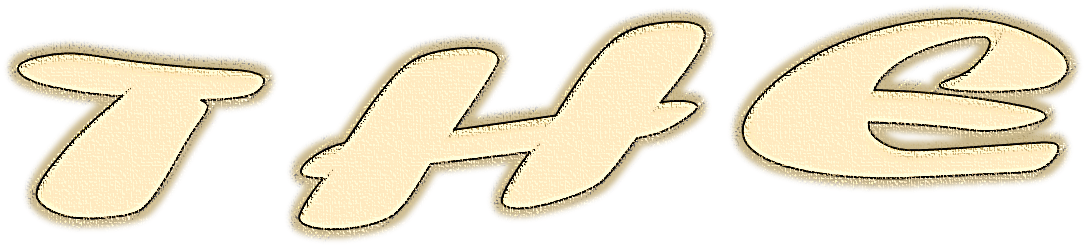 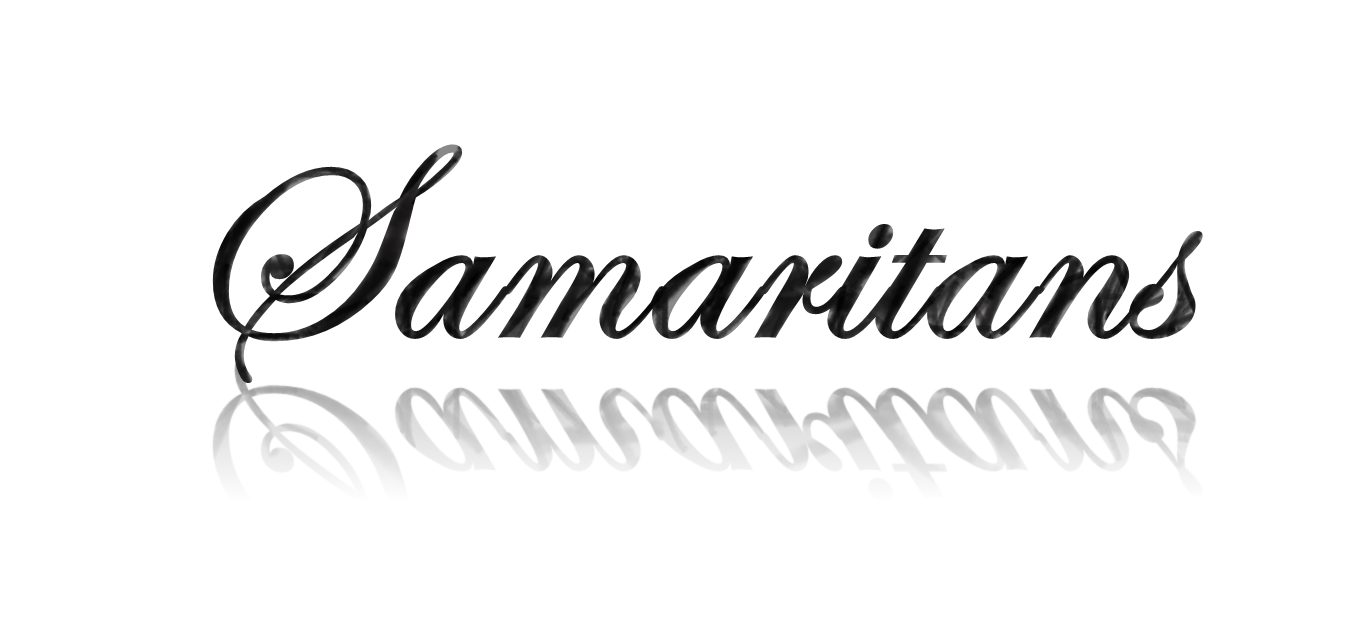 Who Were They?
874 BC—City built by Omri 
Made the capitol
722 BC—Shalmaneser deported and repopulated
Continuous animosity between the Jews and Samaritans down through the ages
[Speaker Notes: We read of the “Samaritans” but it is worthy to note who exactly these people were. 
Built by the sixth king of the Northern kingdom (874 BC) – see 1 Kin. 16:24 and made into the capital of the northern tribes 1 Kin. 16:29.
Deported and repopulated by Shalmaneser, king of Assyria (1 Kin. 17:24-28). These Gentiles mixed religion where religious syncretism prevailed (1 Kin. 17:33, 34). Some of the things from Judaism were mixed with world religions. Hence they on the one hand feared God, but on the true hand did not fear God!
Continuous hatred and animosity ruled the divide between Jew and Samaritan (Neh. 4:1, 2; Jn. 4:9).]
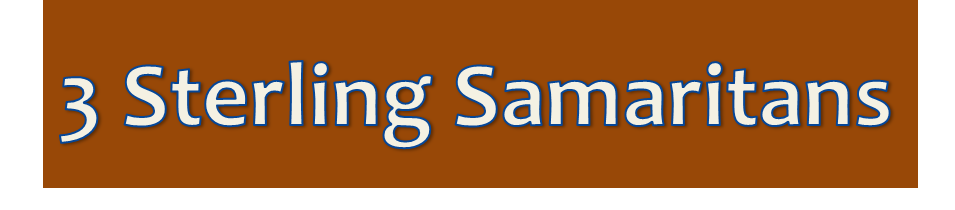 The Samaritan Giver (Lk. 10:25-37)
Hospitality
The Samaritan Leper (Lk. 17:11-19)
Thanksgiving
The Samaritan Woman (Jn. 4:1-29)
Faith in unlikely places
[Speaker Notes: 1) The Samaritan giver (Lk. 10:25-37), who teaches us how to be hospitable without grumbling (cf. 1 Pet. 4:9; 3:8).
2) The Samaritan leper (Lk. 17:11-19) who teaches us that ever so important trait of being thankful. Compare Romans 1:21 where thanklessness begets futility of thought. In contrast, thankfulness produces a glorification of God. Our actions are determined in a large part by how thankful we are. How thankful we should be to know God, to know His plan, His Son, His church, His word, His heaven and His love!
3) The Samaritan woman (Jn. 4) who teaches us that faith can reside in unlikely places.]
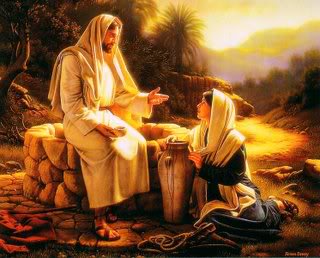 John 4:1-29
The Samaritan Woman
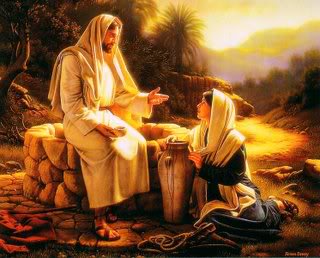 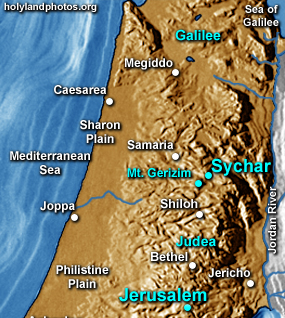 The Lord’s Choice To Leave Judah (4:1-4)
Need To Go Through Samaria (4:4)
Arriving At Sychar (4:5, 6)
I. The Circumstance (Jn. 4:1-6)
The Samaritan Woman
[Speaker Notes: Our Lord’s choice to leave Judah was tied to the Pharisees learning of His popularity.  There was already a dispute between the Jews and John’s disciples (Jn. 3:23-26). John’s ministry was threatening to the Pharisees but Jesus was more so. If John’s own disciples were becoming envious of the success of Jesus, then how much more those who were enemies of righteousness?
Most Jews avoided Samaria and would travel along the Jordan northward to Galilee. But Jesus “needed” to go through Samaria. It seems that there were two reasons why Jesus needed to go through Samaria. Previously He did not allow His disciples to go there (Matt. 10:5). Now He needs to. One, to teach the lost. A second reason, to condition His disciples for the greater scope and intent of the ministry (Acts 1:8).
Sychar (which means drunken). Jacob’s well was there. It is actually ½ a mile from Sychar. Its identity is known even to this day and with a great degree of certainty, one could draw a circle of a few feet wide and know that the sole of Jesus literally touched that area. J. W. McGarvey notes that it lies due south of Joseph’s tomb. Jacob would never have envisioned that this well which he had dug, would have become the resting place for the creator of the world! We should note that John does not only emphasize the deity of Christ, but the humanity as well. We have here at 6:00 (presumably Roman time) that Jesus comes to this well wearied from the journey.  We should note that Jesus had a body like us which became wearied and worn like ours (cf. Heb. 4:15; 2:14).]
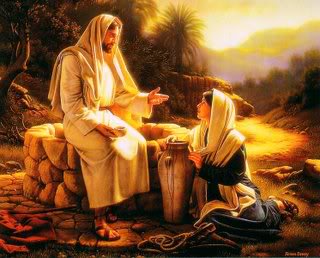 Breaking Down Barriers (Jn. 4:7-9)
Who Jesus spoke to:
A woman
A Samaritan woman
A poor Samaritan woman
An immoral woman
II. The Contact (Jn. 4:7-15)
The Samaritan Woman
[Speaker Notes: It was against rabbinic tradition to give religious instruction to a woman.  But Jesus tramples over all the prejudice and traditions held up so high by men. This woman, like all women are made in His image and is worthy to be taught the truth. We see that Jesus not only broke down the wall of speaking to women, but He chose to trample over the national prejudice against speaking to a Samaritan woman (contrast v. 9). Likewise, she was poor, because if she were a woman of means, she would have had someone else carry the burden of the waterpot. Further she was an immoral woman as she had been married and put away multiple times. The number of times she was put away likely suggests fault on her part as well. Regardless, the man she is now with is not her husband (v. 17, 18). It reminds us of the scene of the woman caught in adultery and Jesus conversed with her after all had left, and told her to go and sin no more (8:11).

So see the impartiality of God in John 3 and 4 with the contrasting characters involved (Acts 10:34, 35). Think of the difference between this woman and Nicodemas in chapter 3.  These two are about as opposite as two can be (a man/woman, learned/ignorant, high class/low class, inclass/ outclass,  recognized Jesus/did not know Him). Jesus took time to speak to everyone in need.

Women are often the first to respond favorably. A woman was the first to respond in Samaria. A woman was first to respond in Europe (Lydia).]
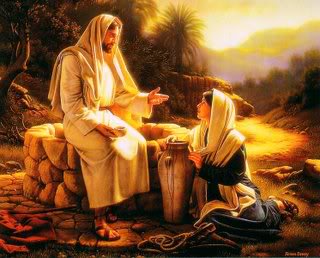 Breaking Down Barriers (Jn. 4:7-9)
Invitation To Living Water (Jn. 4:10-15)
“If you knew the gift of God” (v. 10)
“living water” (v. 10)
“Are you greater than our father Jacob?” (v. 12)
II. The Contact (Jn. 4:7-15)
The Samaritan Woman
[Speaker Notes: 1. Jesus is no friend of ignorance. He sees that ignorance paralyzes people from being saved. Ignorance is what keeps the soul lost ignorance prevents the pursuit of what is better. Had she known the gift of God she would have asked. Jesus is the gift of God (Jn. 3:16).

2. Reversal – Jesus is thirsty and she has the means to quench His thirst. Now He is the source for living water. The irony is that the fountain of living water is asking this Samaritan woman for a drink. Living water is for the soul and well water cannot quench that. Every man and woman has that need but many seek to suppress it. 

3. There is only one place to get that living water –Jesus Christ. As great as Jacob was, he could not provide this kind of water. Jesus is greater (v. 12). Really, the whole story about the woman at the well is not really about the woman at all, but about the Jesus. He is greater than Jacob; He is the Christ of prophecy.]
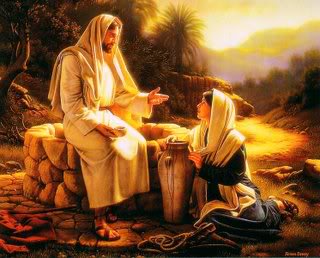 Three Fundamentals of
Conviction of sin (4:16-19)
III. To Conversion (Jn. 4:16-26)
The Samaritan Woman
[Speaker Notes: When Jesus extended to her an invitation, she is still carnally minded and selfish (4:15). Conversion requires a person to first be convicted of their sin. Conversion requires repentance and therefore cannot be cheap. Conversion requires things on our part. We must recognize what sin is. We must see it in ourselves. We must see it how God does and we must hate sin as He does.  For some, they think conversion is all about “self” and base their decisions to act by what they want to get out of it. It is not “I want” but “I repent.”

Jesus took people to their sin. We cannot drink living water while harboring sin.  This woman needed to see her life was messed up with sin and that she needed to put sin away and turn her life and decision making over to God’s wisdom.  All the husbands that she had, all the choices she made were of what benefit to her? See Matthew 19:9/Rom. 7:2, 3.  We need to ask ourselves, “Is there sin in my life keeping me from the living water?”]
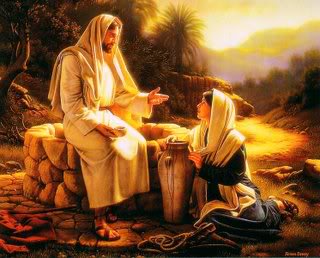 Three Fundamentals of
Conviction of sin (4:16-19)
The need for true worship (4:20-24)
Father—a personality 
Seeks—not an abstract force but has desire
Spirit—not material or limited to time and space (Acts 7:48, 49)
III. To Conversion (Jn. 4:16-26)
The Samaritan Woman
[Speaker Notes: 2. The person who is convicted of sin and wants to be right with God should be concerned about worship. This woman was. She had faulty and incomplete information about worship. Her people taught that you could worship on Mount Gerizim.  After all, Mount Gerizim was the mountain that contained the blessing (Deut. 11:29; 27:12; 28). They worshipped in the wrong place and they didn’t even know what they were worshipping, that is, they did not know the nature of the true God. One cannot be truly converted to God without knowing the true nature of God and the true way to honor Him. 

God was going to replace the place of Jerusalem. This woman learned that there is a Father and that He seeks to be worshipped true worship. Sadly, there are many Samaritans today in the form of Unitarians who have not yet learned that there is a Father, Son and Spirit.  

Since God is Spirit, our spirit must worship Him with the right attitude (Ps. 29:2) and since He is true, we need to honor Him in worship that is true to His prescribed way (cf. Lev. 10:2, 3; 2 Chron. 30:5; 1 Chron. 16:29; Rev. 14:7; 15:4).]
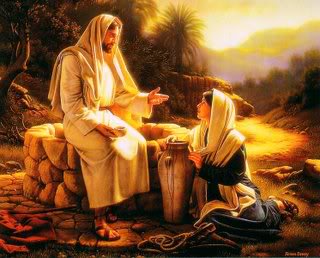 Three Fundamentals of
Conviction of sin (4:16-19)
The need for true worship (4:20-24)
Realization and reception of the true Christ (4:25, 26)
III. To Conversion (Jn. 4:16-26)
The Samaritan Woman
[Speaker Notes: 3. Realization of the Christ. Jesus is likewise worthy of worship because He is the Son of God (Matt. 14:33; Heb. 1:6). Again, this is the point of this conversation being recorded in scripture. It is not about the woman, but the Christ.]
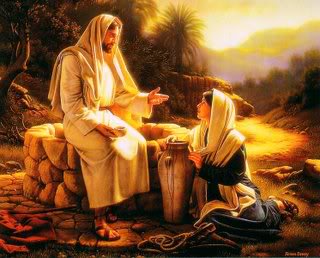 Leaving The Waterpot
The Desire To Call Others To Come And See
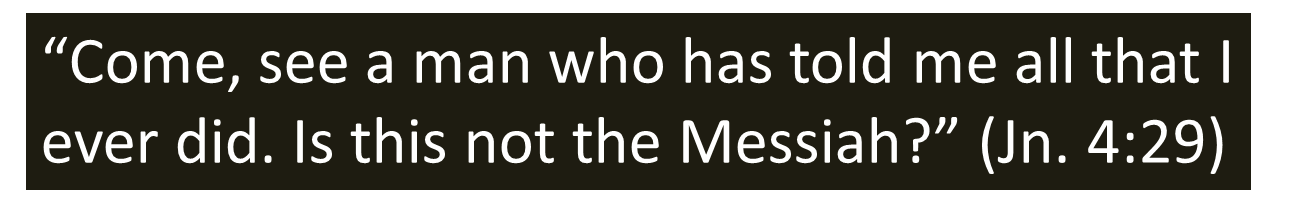 IV. The Calling (Jn. 4:27-29)
(Living Oracles)
The Samaritan Woman
[Speaker Notes: This woman left the waterpot…that is telling. She came to get physical water but left it there. She wanted not to be burdened with it to slow her down as she goes back into Sychar to give others the chance to come to the fountain of living water. This woman became a link for many to come to Christ.]
Will You Come To The Fountain?
“And I will pour on the house of David and on the inhabitants of Jerusalem the Spirit of grace and supplication; then they will look on Me whom they pierced. Yes, they will mourn for Him as one mourns for his only son, and grieve for Him as one grieves for a firstborn. …In that day a fountain shall be opened for the house of David and for the inhabitants of Jerusalem, for sin and for uncleanness.” (Zech. 12:10; 13:1)
Will You Come To The Fountain?
“And now why are you waiting? Arise and be baptized, and wash away your sins, calling on the name of the Lord” (Acts 22:16)